Inference and Hypothesis Testing
Curtis Huttenhower (chuttenh@hsph.harvard.edu)
Eric Franzosa (franzosa@broadinstitute.org)
Jason Lloyd-Price (jasonlp@broadinstitute.org)

http://huttenhower.sph.harvard.edu/bst281
Topics
Using statistics for inference

Test statistics and p-values

Performance evaluation

Repeated tests and high-dimensional data
3/25/18
2
Reasoning about data
You know that Eric has dark hair.

If you find out that the lecturer for BST 281 has blond hair...

⇒ You can conclude that the lecturer is not Eric.
3/25/18
3
Probabilistic reasoning about (uncertain) data
You know that adult chickens weigh 6.2 ± 0.8 lb.

You find out that an unknown object weighs 10 lb.

⇒ You can conclude that the object is probably not a chicken.
Test statistic: weight
Null distribution
Null hypothesis: this is a chicken
Observation
p-value
3/25/18
4
Null distributions
The null hypothesis is a quantitative statement about what's not surprising.
Usually that results / measurements / etc. are due to chance.
e.g. There is no bias towards heads vs. tails, orgene expression is due to measurement error, or"this is a chicken."
Denoted H0

Alternate hypothesis is everything else.

The null distribution is the distribution of the test statistic if the null hypothesis is true.
e.g. binomial distribution, normal distribution, known range of chicken weights.
For test statistic T: P(T = t | H0).
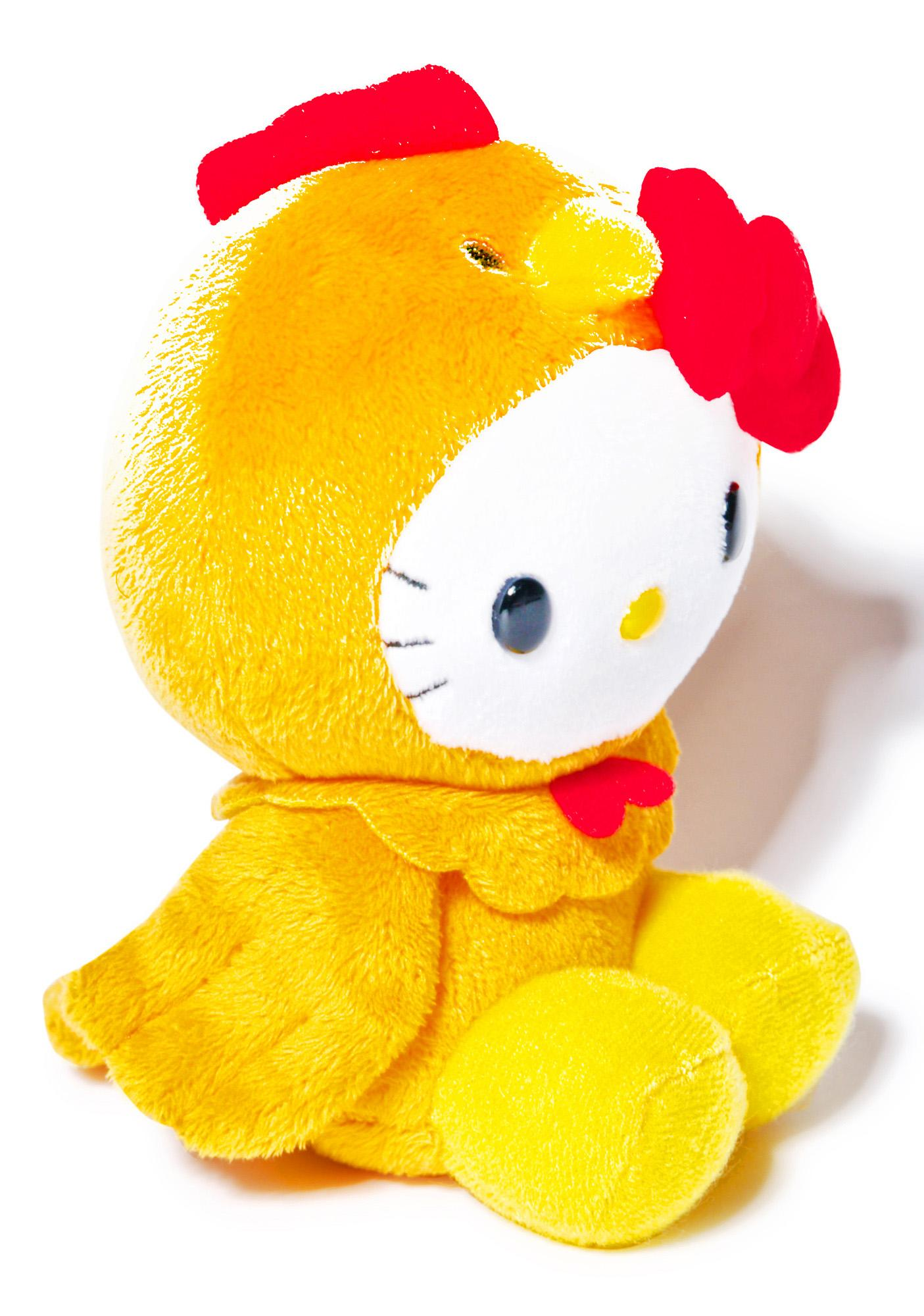 3/25/18
5
p-values
The p-value is the probability of observing an equal or more extreme value of the test statistic than observed, assuming the null hypothesis.
For test statistic T, this is P(T ≥ t | H0).
Quantifies "surprise."
Lower ⇒ observation is more unlikely ⇒ more surprised.

When the null hypothesis is true, p-values have a uniform distribution.

p-values < α (critical value) are considered "significant."
i.e. reject the null hypothesis.
α is the fraction of tests that will be significant when the null hypothesis is true.
Usually 0.05 or 0.01 for p-values.
Note that other types of significance tests are possible; more on that later...
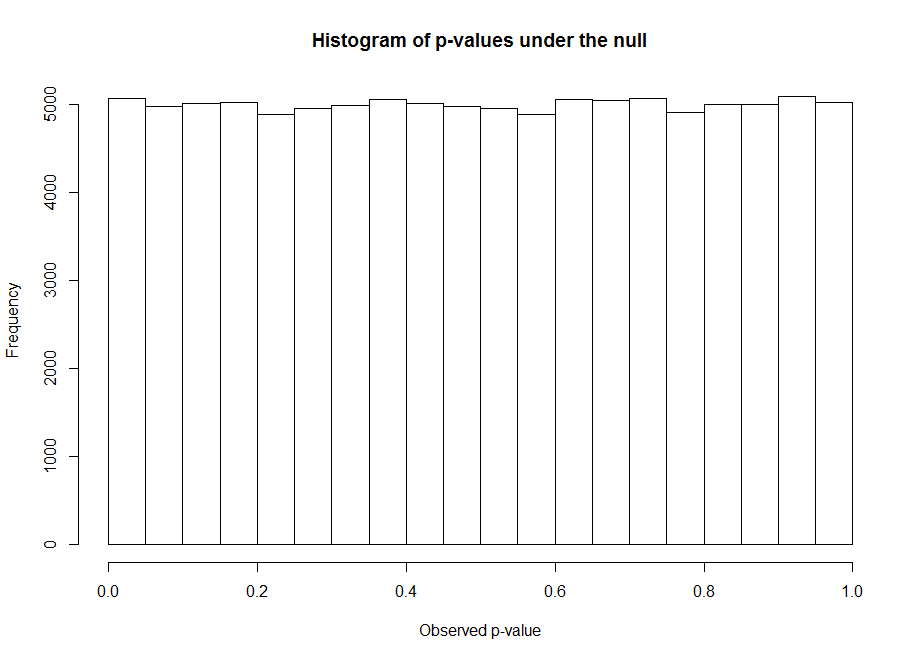 3/25/18
6
An example null distribution: the z-test
If the test statistic is normally distributed under the null, then as before:
z = (x - µ) / σ


Going back to our chickens...
Adult chickens weigh 6.2 ± 0.8 lb (stdev.)
An object's observed mass is 10 lb.
z = (10 – 6.2) / 0.8 = 4.75.
P(|z| ≥ 4.75 | This is a chicken) = 2.03 × 10-6
Very unlikely to be a chicken!
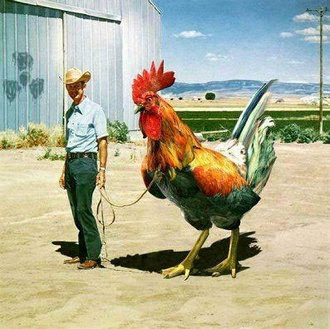 3/25/18
7
One-tailed and two-tailed tests
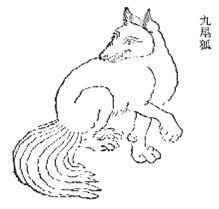 What observations are considered "extreme"?

One-sided/one-tail tests test whether the test statistic is higher or lower than chance
H0 : ≥0, HA : <0
How likely is it for a gene to be this upregulated?

Two-sided/two-tail tests test whether the test statistic is equal to 
H0 : =0, HA : 0
How likely is it for a gene to be this differentiallyregulated (up or down)?
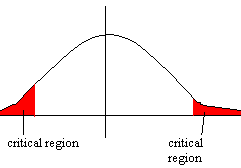 3/25/18
8
Other simple parametric tests
We just ran a hypothesis test with a normal null distribution with known mean and standard deviation.
This assumes that chicken weights are normal and we know everything about them.

Other common hypothesis tests often still assume a normal distribution...
But with unknown mean and/or standard deviation.
For example: difference in means between two normal samples.
Null distribution is “Student’s t” distribution, leading to the t-test.
Like a normal distribution, but heavier tails...
Testing Pearson correlations:
Usually H0 : =0, HA : 0
tanh-1()  Normal ⇒ z-test

Often make very strong assumptions about the data
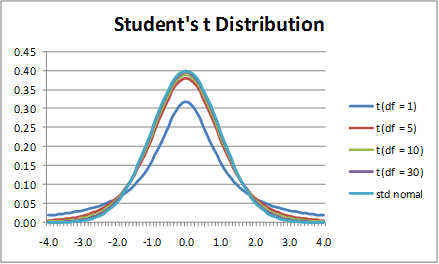 3/25/18
9
Nonparametric tests
Test statistic is insensitive to the distribution (e.g. by rank transform)
"Non-parametric t-test": Mann-Whitney U test.
Cost is decreased sensitivity (as usual).

Permutation tests.
p-value is calculated by repeated randomizations of the data.
Cost is a significant increase in computation time.
Can also be used to test how well your test statistic fits aspecific assumption.
Quantile-Quantile (Q-Q) plot.
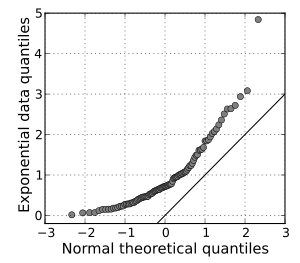 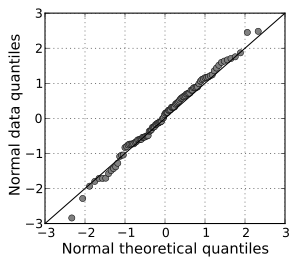 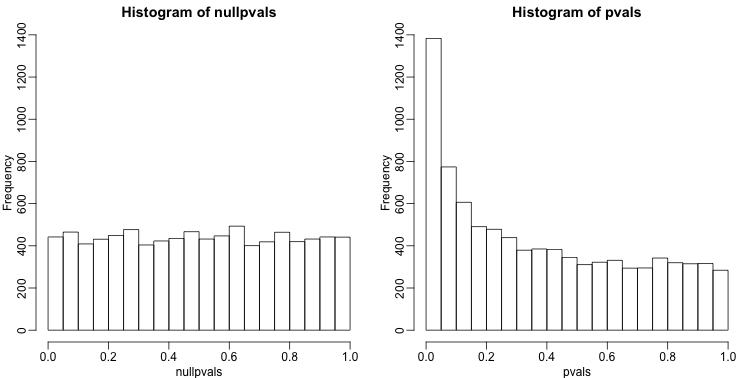 3/25/18
10
Performance evaluation
How do you assess the accuracy of a hypothesis test?

Compare with data for which the answer is known: a gold standard.
Negatives: null hypothesis should not be rejected (drawn from H0)
Positives: null hypothesis expected to be rejected (drawn from HA)

Perform the test on the gold standard data. Possible outcomes:
3/25/18
11
Performance evaluation
Probability of incorrect call
False positive rate: FPR = P(reject H0 | H0)
False negative rate: FNR = P(!reject H0 | HA)

Power: probability of detecting a true effect
P(reject H0 | HA)
Also called recall, true positive rate (TPR), sensitivity
Precision: probability a detected effect is true
P(HA | reject H0)
Specificity: probability an undetected effect is false
P(!reject H0 | H0)
Also true negative rate (TNR)
3/25/18
12
Precision/recall plots (PR)
Most tests have a parameter that adjusts their sensitivity, e.g. α.

Precision vs. recall:
Upper-right is good.
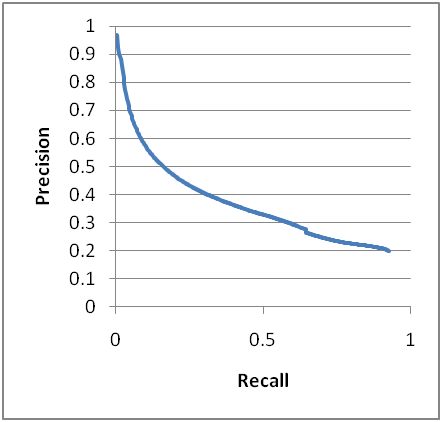 3/25/18
13
Receiver Operating Characteristic (ROC)
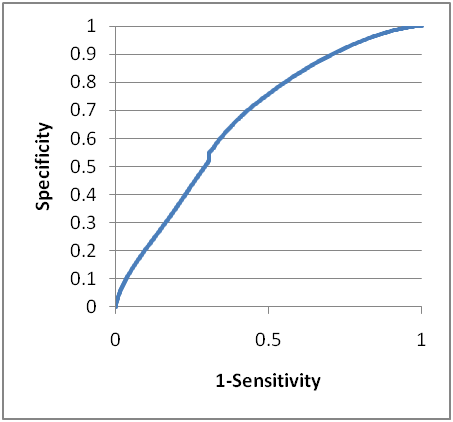 Sensitivity/specificity plots.
TPR vs. FPR
Upper left is good.
Well-defined behavior when guessing.

Area Under the Curve (AUC)
Perfect = 1
Random = 0.5
Perfectly wrong = 0
3/25/18
14
In an ideal world, there would be an example slide here...
Testing many hypotheses
Recall that under the null hypothesis, p-values follow a uniform distribution over [0, 1].
Probability of rejecting of α, even if there’s no biological effect.

Consider 20,000 genes measured at once by microarray/RNA-seq.
Test each gene for differential expression.
How many false positive are expected at critical value ⍺?

What can we do?
Can change the test statistic to "maximum difference over the dataset."
Null hypothesis: "no effect for any of the features."
Can instead "adjust" the p-value to account for multiple hypothesis testing.
3/25/18
16
Multiple hypothesis correction
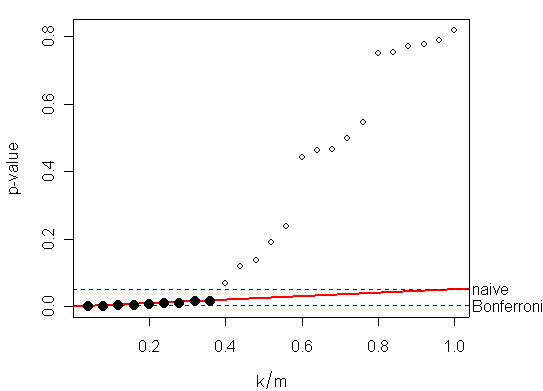 Bonferroni correction.
Multiply p-values by the number of tests.
Directly adjusts critical value to include all tests.
Very strict / conservative.
Controls the "Family-Wise Error Rate" (FWER),% of negatives expected to "succeed" by chance.

A common alternative controls the False Discovery Rate (FDR)
% of tests expected to "fail" by chance.
FDR q-value = (# tests) * (p-value) / (p-value rank).
Changes what the critical value means.
3/25/18
17
https://www.unc.edu/courses/2007spring/biol/145/001/docs/lectures/Nov12.html
A simple experiment
Create a 5,000 x 15 matrix of random values.
"Genes" and "samples"

Find gene most correlated with "Age"

Does this gene truly predict longevity?
…
…
Pearson correlation = 0.81
p-value = 0.000252
q-value = 5000 * 0.000252 / 1 = 1.26
3/25/18
18
Statistical significance vs. biological significance
Statistically significant ⇏ biologically significant.
Something can be statistically significant, but biologically irrelevant.
e.g. when sample size is very large or uncertainty is very low.

Not statistically significant ⇏ not biologically significant.
Especially when sample size is small.
"There is no difference at the effect size we’re powered to test."
3/25/18
19
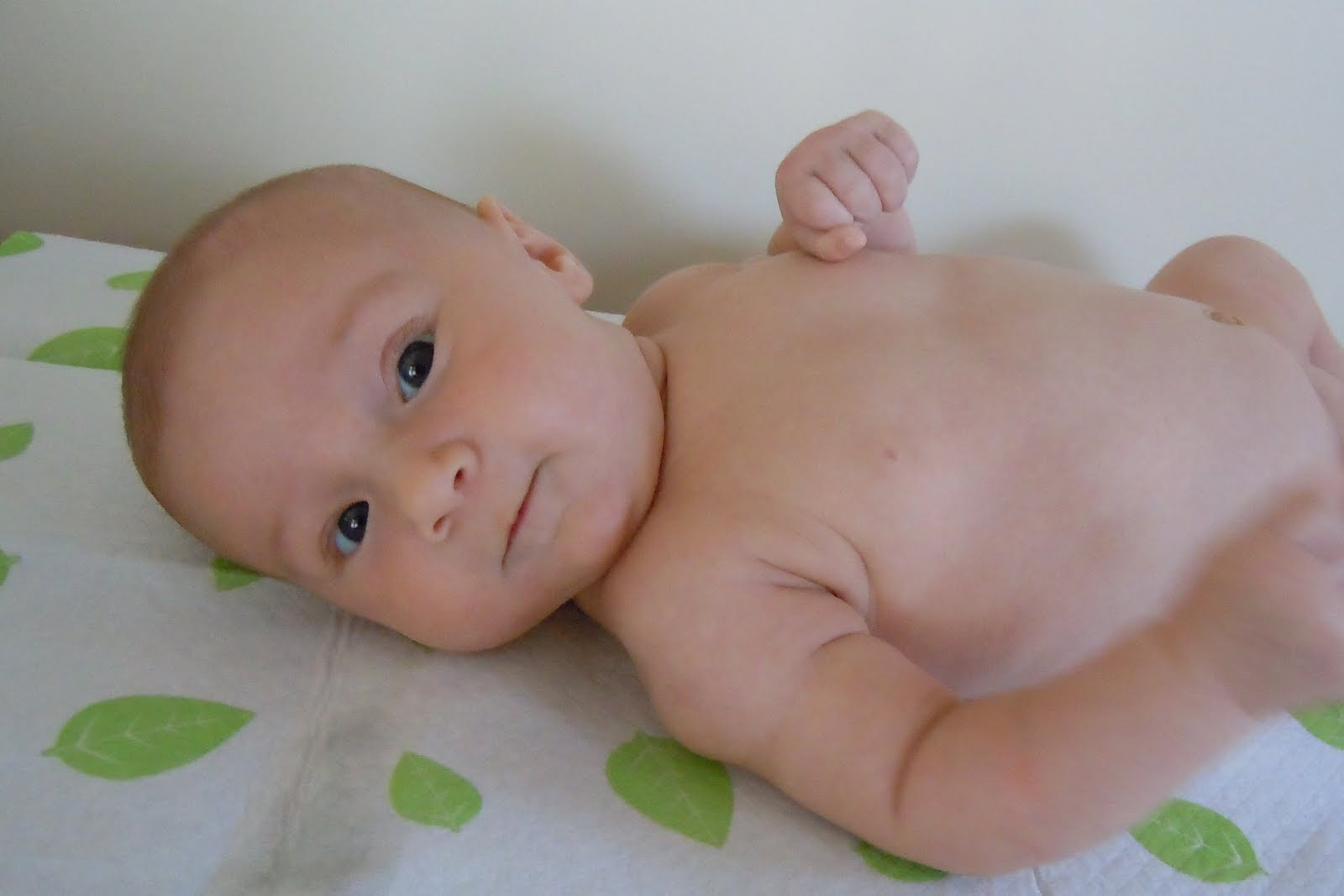 Accepting the null
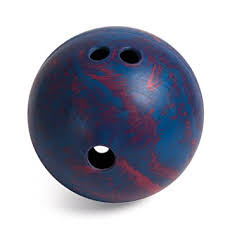 Consider:
Adult chickens (still) weigh 6.2 ± 0.8 lb.
You measure an object and it weighs 6.1 lb.
Therefore you conclude that it is a chicken.

Equivalent to a high p-value:
Low p-values encourage rejection of the null hypothesis.
High p-values do not encourage acceptance of it!

"Guilty" vs. "not guilty."
An absence of evidence is not evidence of absence.
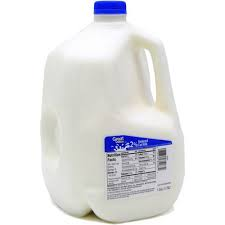 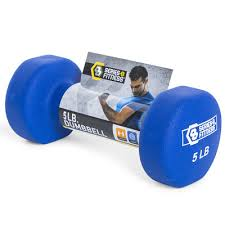 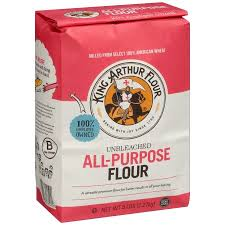 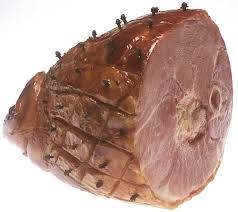 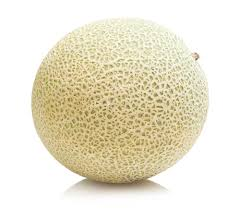 3/25/18
20
Summary
Inference lets you reason about uncertainty and unobserved data.

Test statistics, null hypothesis and distribution, and p-values.

Performance evaluation of hypothesis tests (and other things):
False positive/negative rates, power, precision, and specificity.
Precision/recall plots.
Receiver-Operator Characteristic (ROC) and the Area Under the Curve (AUC).

Repeated tests and high-dimensional data.
Bonferroni and FDR corrections.
3/25/18
21